Project Update
 

March 12, 2025


Troy Anderson
ERCOT Portfolio Management
Project Update Agenda
Recent / Upcoming Project Highlights
2025 Release Targets
Major Projects
Priority/Rank Recommendations for Revision Requests with Impacts
NPRR1234 – Interconnection Requirements for Large Loads and 			Modeling Standards for Loads 25 MW or Greater
NPRR1256 – Settlement of MRA of ESRs
SCR829 – API for the NDCRC Application
Additional time needed to complete IAs
NPRR1226 – Estimated Demand Response Data
SCR830 – Expose Limited API Endpoints Using Machine-to-Machine 			Authentication
Technology Working Group (TWG)
Next meeting is 3/26/2025
See link below for new go-live history posting
Location of Revision Request Project Information: http://www.ercot.com/services/projects
Recent / Upcoming Project Highlights
2025 March Effective Date – 3/1/2025	Complete
NPRR1254	– Modeling Deadline for Initial Submission of Resource Registration Data

RTC+B Market Trials Sandbox Deployed – 3/7/2025	Complete
2/26/2025 Market Notice details for connectivity

2025 March Release – R3 – 3/28/2025	In Flight
NPRR1145	– Use of State Estimator-Calculated ERCOT-Wide TLFs in Lieu of Seasonal Base 			Case ERCOT-Wide TLFs for Settlement

2025 May Release – R5 – 5/29/2025	In Flight
NPRR1253 	– Incorporate ESR Charging Load Information into ICCP
ICCP and Public API implementation

Follow-up from February PRS meeting on IA variances:
Total Revision Request project cost delivered in 2022-2024	$14.52M
Cost overruns for the 12 projects that exceeded IA estimates	$  2.06M
$930k for NPRR863 ECRS
$507k for NPRR863 FFR Advancement
$620k for remaining 10 projects
Cost underruns for the 2 projects that fell below IA estimates	($256k)
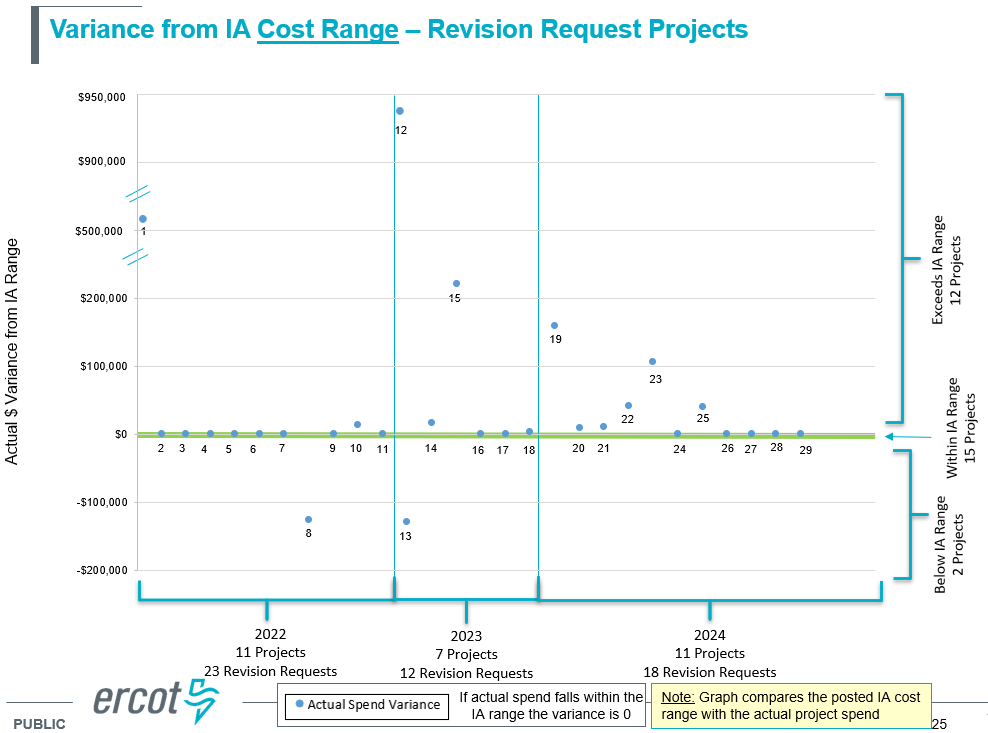 Note:  Projected Go-Live dates are subject to change.Please watch for market notices as the effective dates approach.
3
2025 Release Targets – Approved NPRRs / SCRs / xGRRs
R3
R5
R1
R4
R6
R2
ü
    

 

 

ü
E
RTC QSE Submission Testing
3/1
RTC QSE Telemetry Check-out
ü
1/1
3/7
ü
E
RTC+B
12/5
R9
R7
R10
R11
R8
E
NPRR1007-1013
NPRR963(a)
NPRR965
NPRR1000
NPRR1014
NPRR1054
NPRR1058
NPRR1172
NPRR1204
NPRR1216
Open-loop RTC SCED
Closed-loop SCED/LFC
NPRR1236
NPRR1245
NPRR1246
NOGRR211
NOGRR268
OBDRR020
OBDRR052
PGRR118
QSE Telemetry Tests
Day-Ahead Market
Go-live dates can differ from Protocol effective dates – Please refer to market notices for more details
APPENDIX
Red Text: New additions and target release changes
Strike-Through Text: Previous target release
(a), (b), etc.: Multiple phase release
Project Status Codes 
  NS = Not Started
  I     = Initiation
  P    = Planning
  E    = Execution
  H    = On Hold
NPRR963(a) – Portion of NPRR
NPRR1253(a) – ICCP
NPRR1253(b) – Public API
RTC+B Market Trials
RTC+B Stabilization
Release targets are subject to change
4
Major Projects
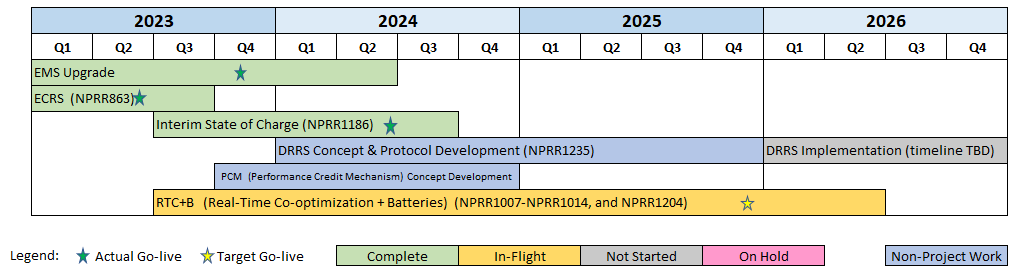 Other Project Highlights
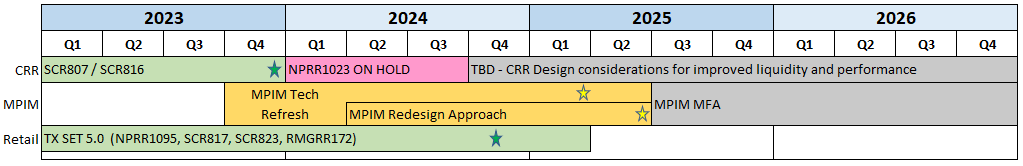 5
Priority / Rank Recommendations for Revision Requests with Impacts
PPL Rank Information
Next available 2025 Rank in Business Strategy 	= 4560
Next available 2026 Rank in Business Strategy 	= 4730
Next available Rank in Regulatory	=   400
6
Technology Working Group (TWG)
Agenda for TWG meeting held on 2/27/2025:













Next TWG scheduled for 3/26/2025
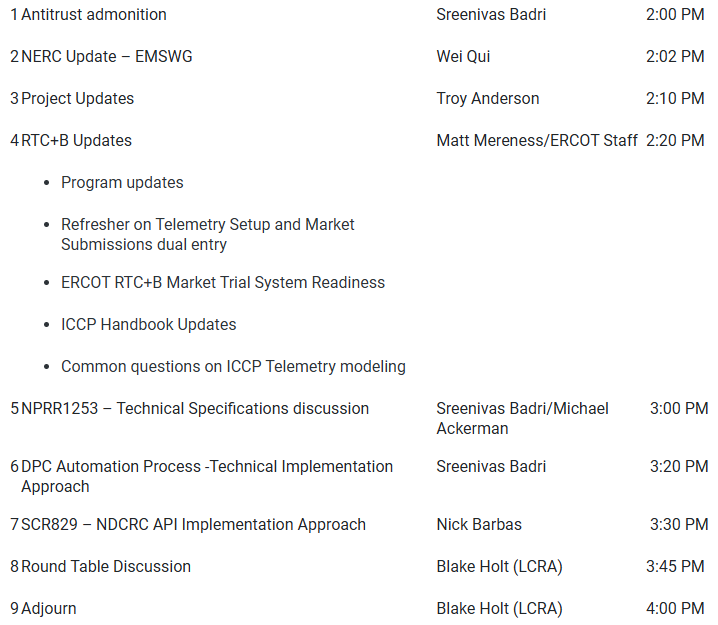 7